First Congregation Church Nursery School
School Year
2014-2015
Bingo Night
Great Times!!!
Family
Potluck
Potluck
Families
Happy Children
Outdoor Play
Educating
Working Together
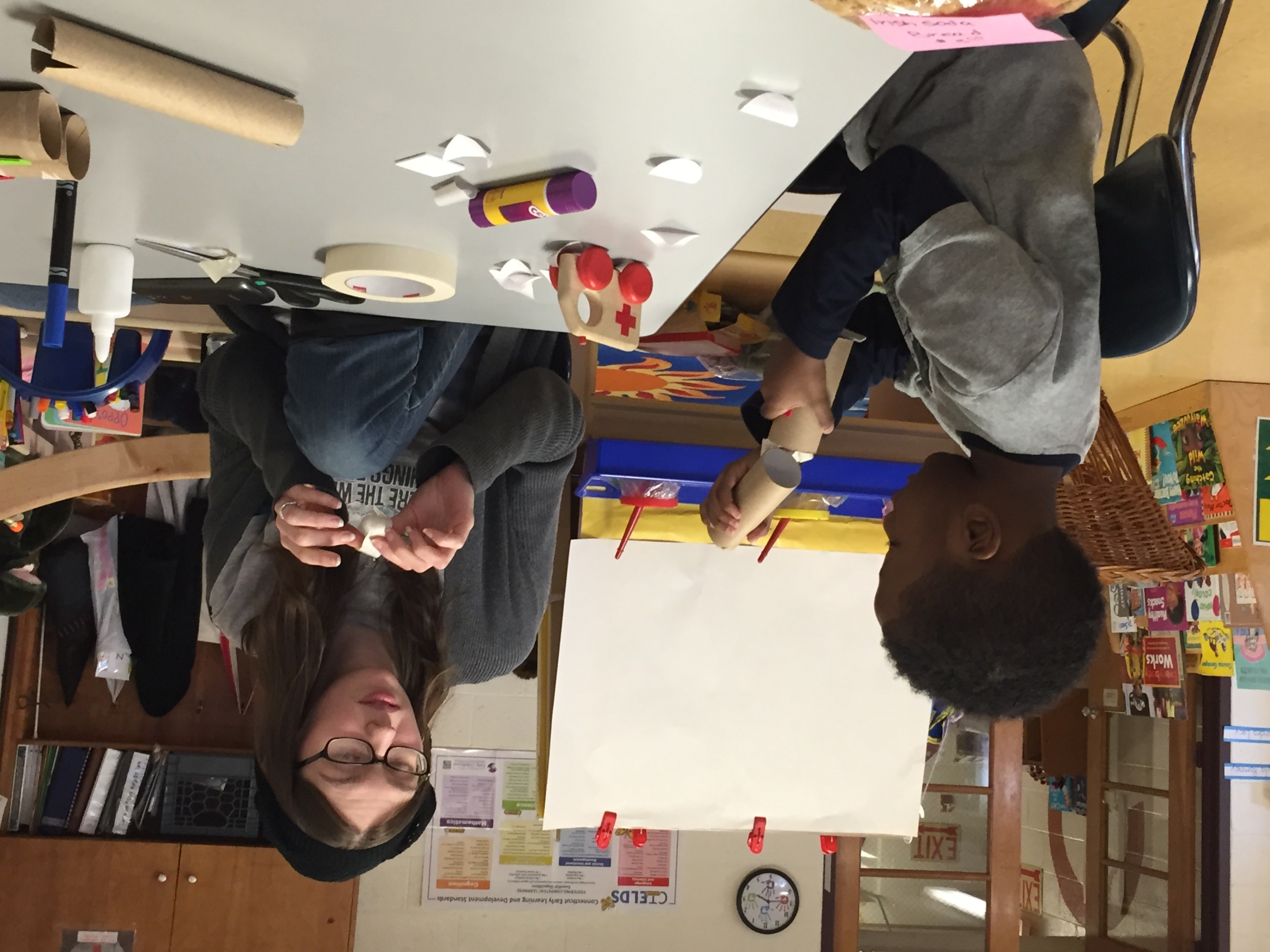 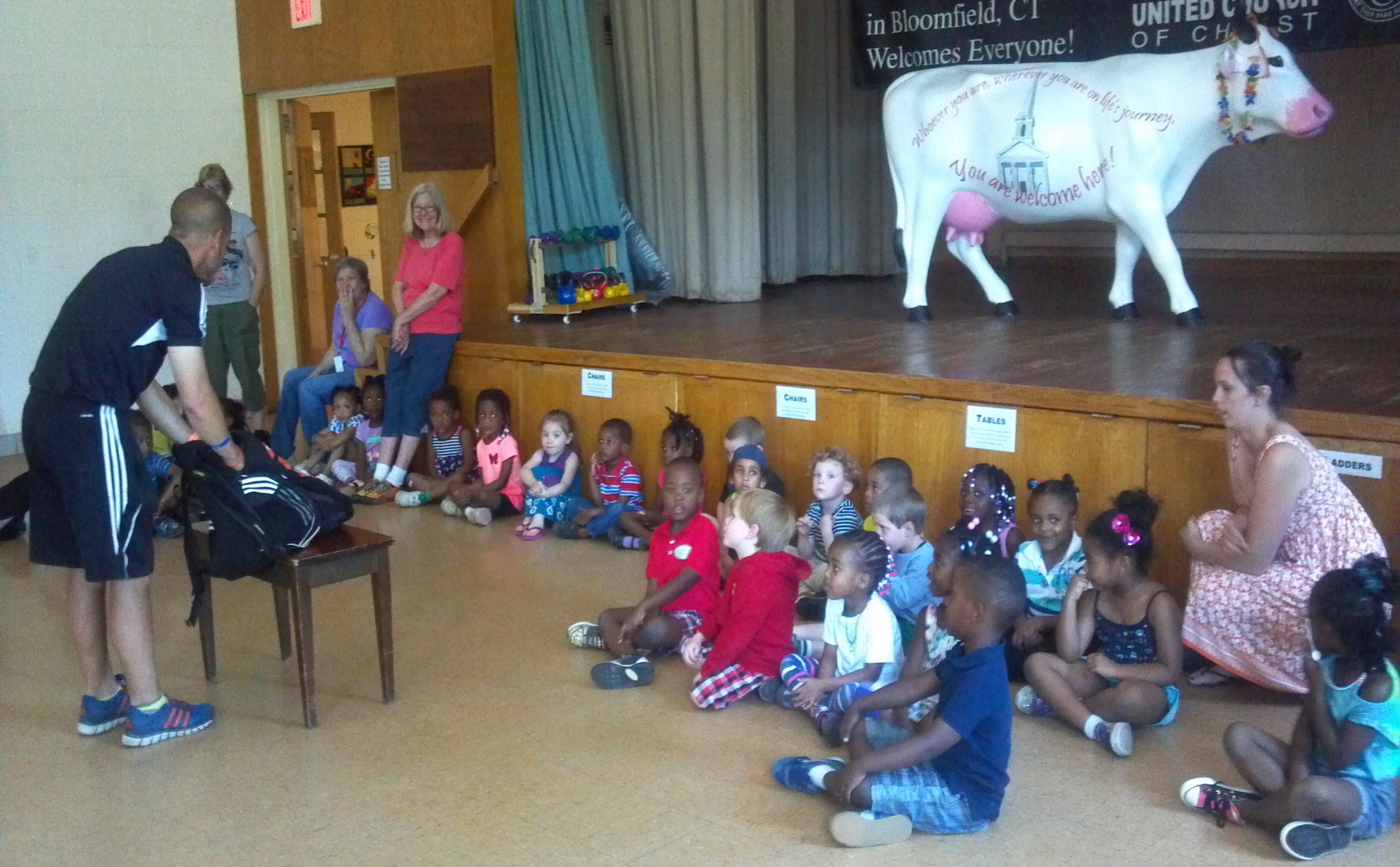 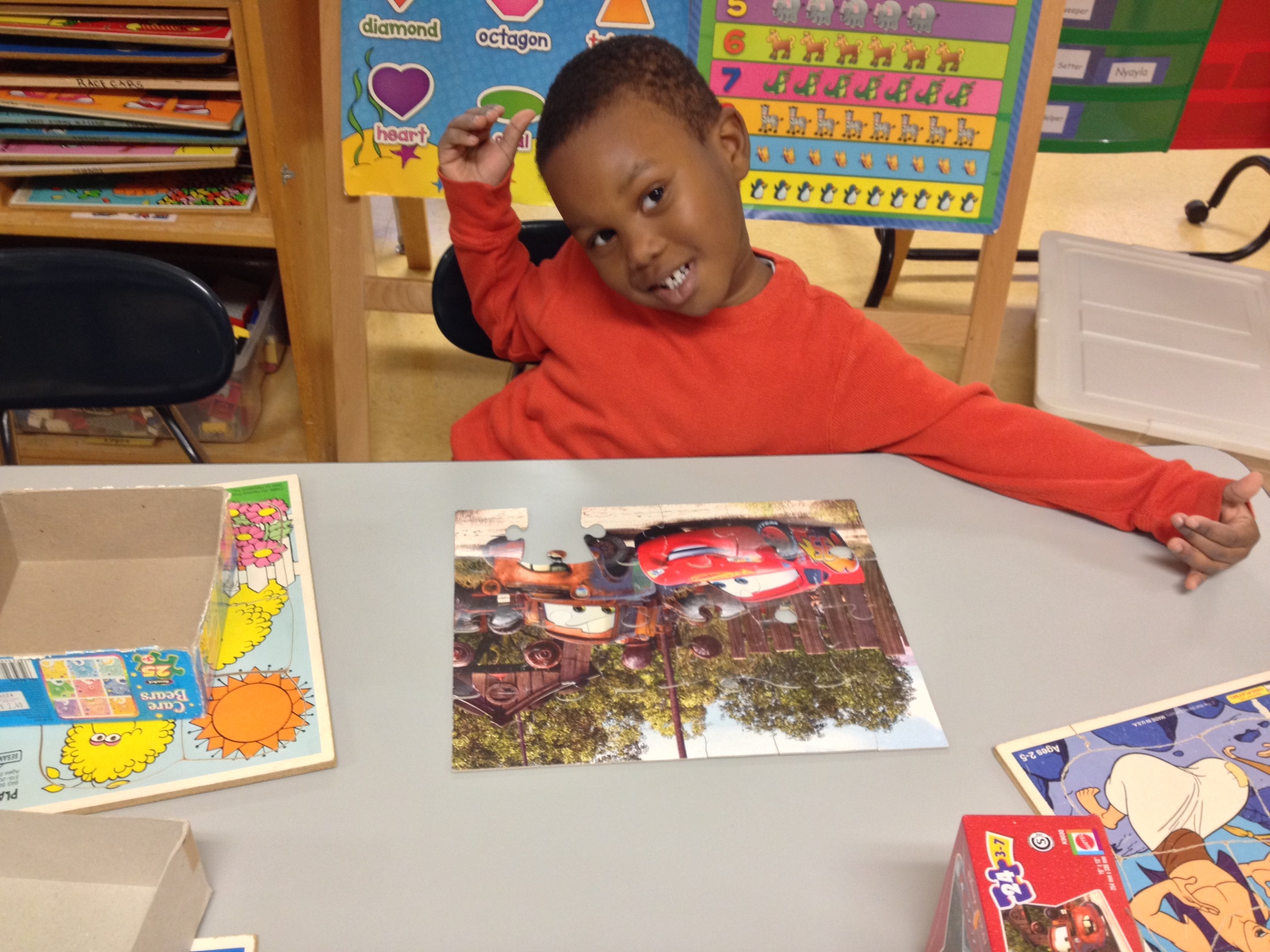 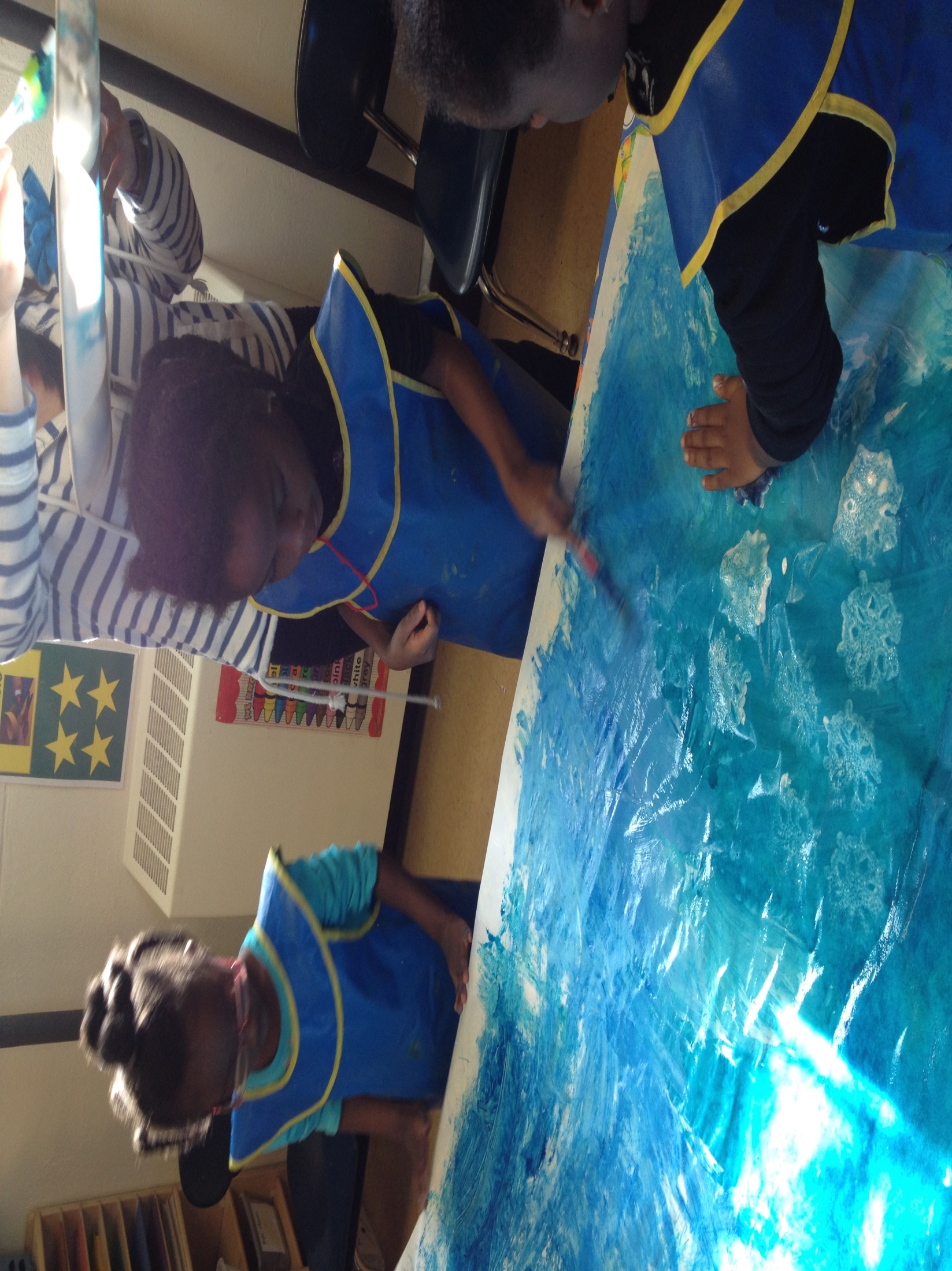 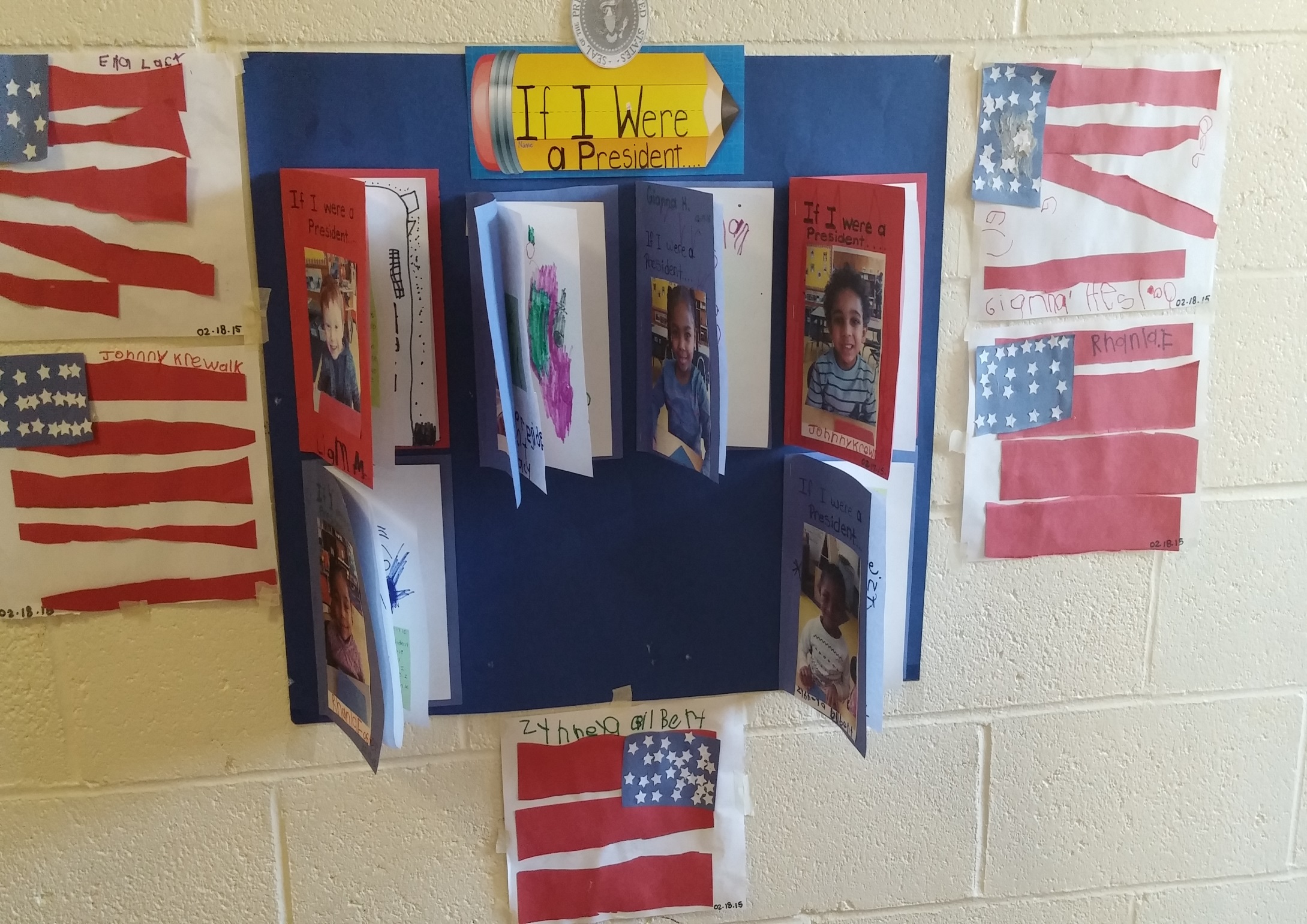 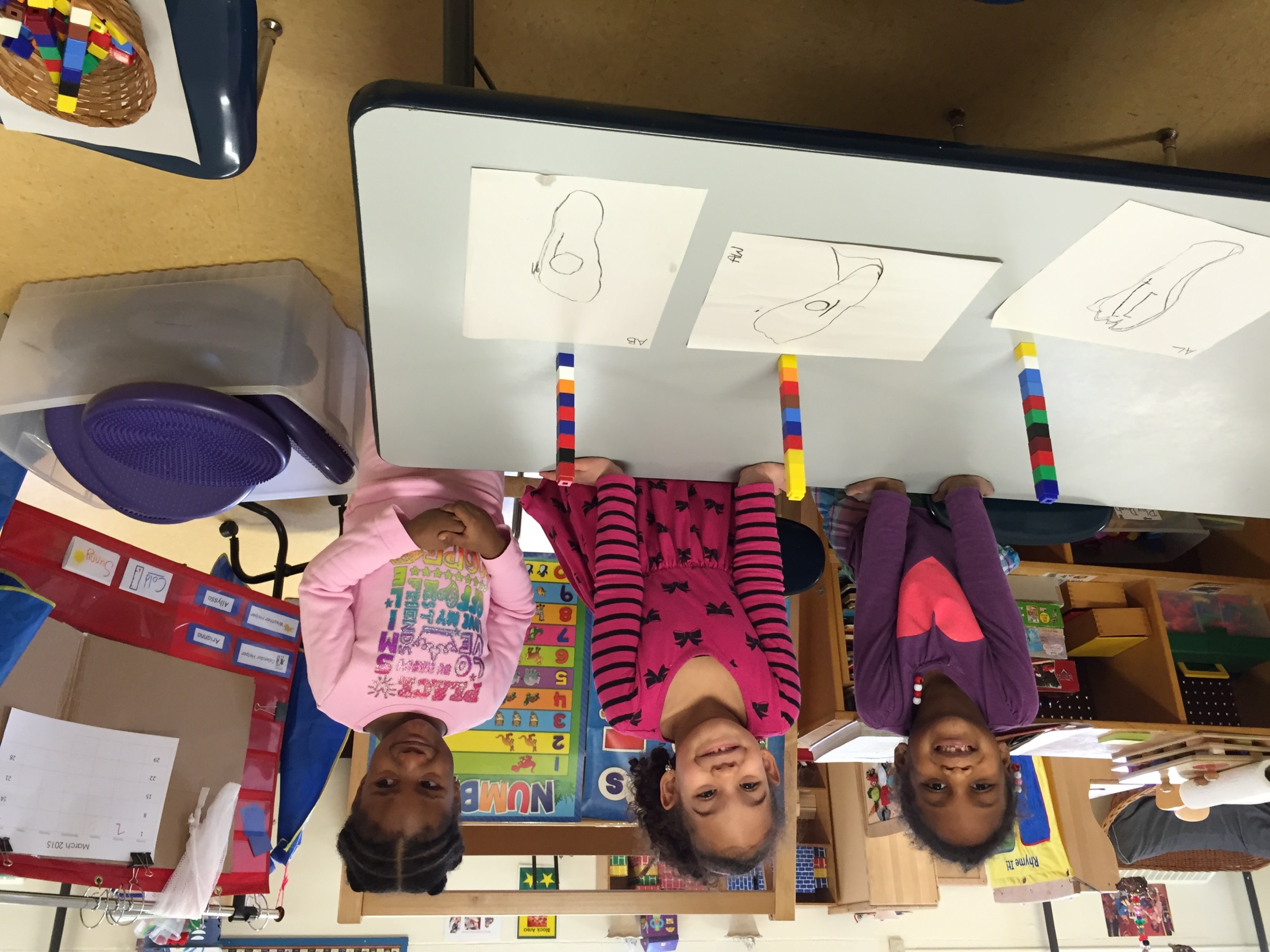 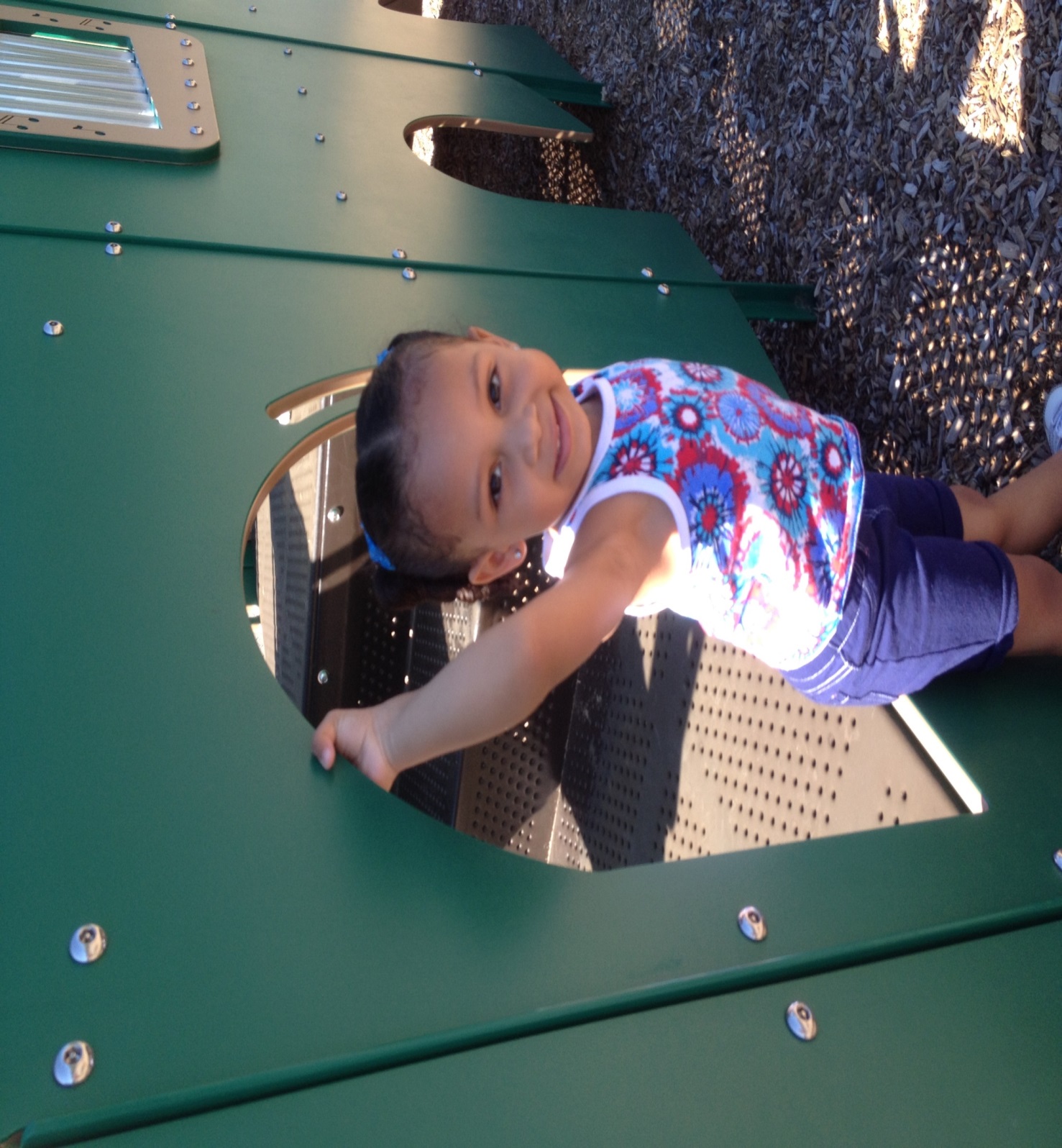 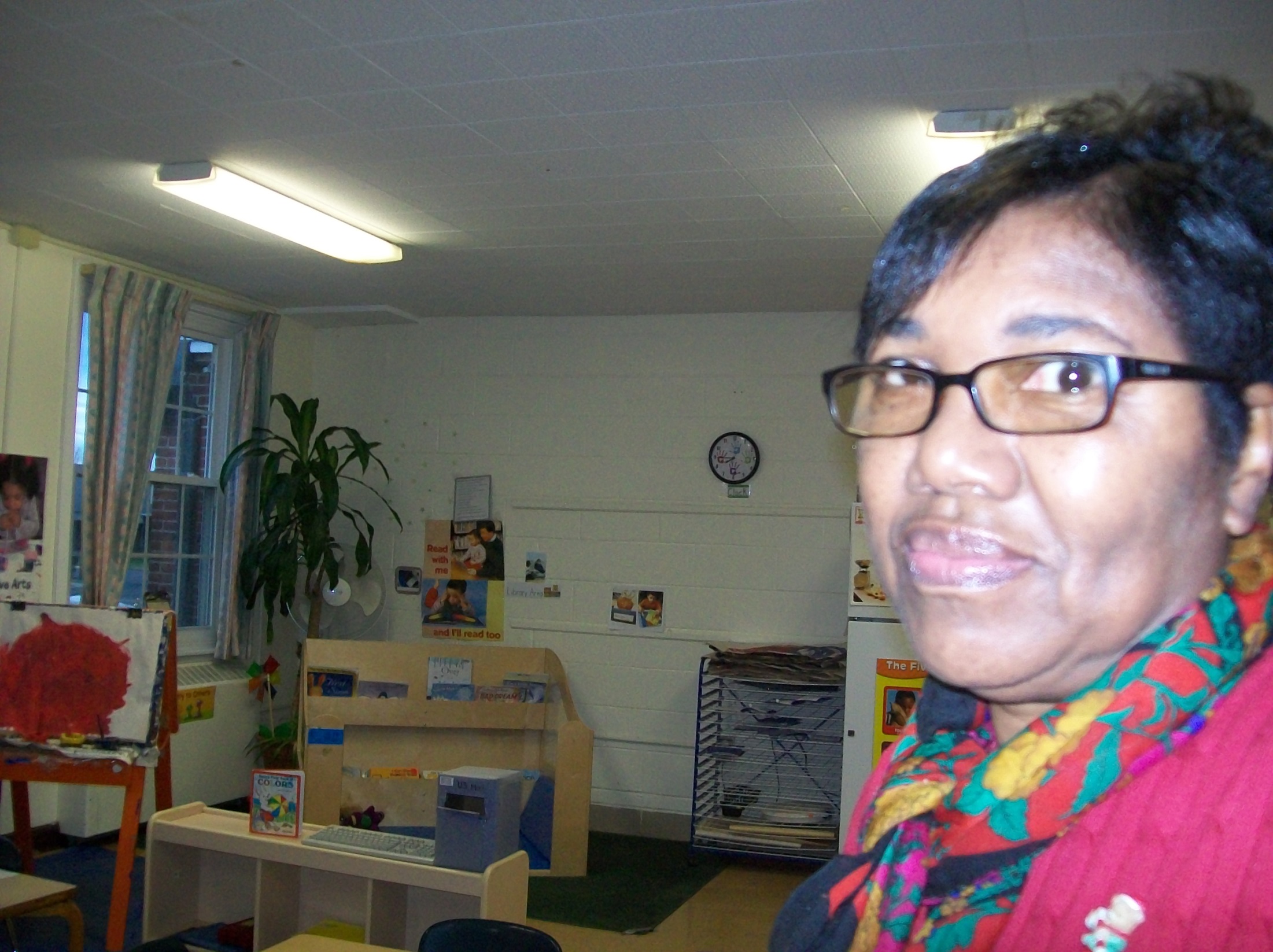 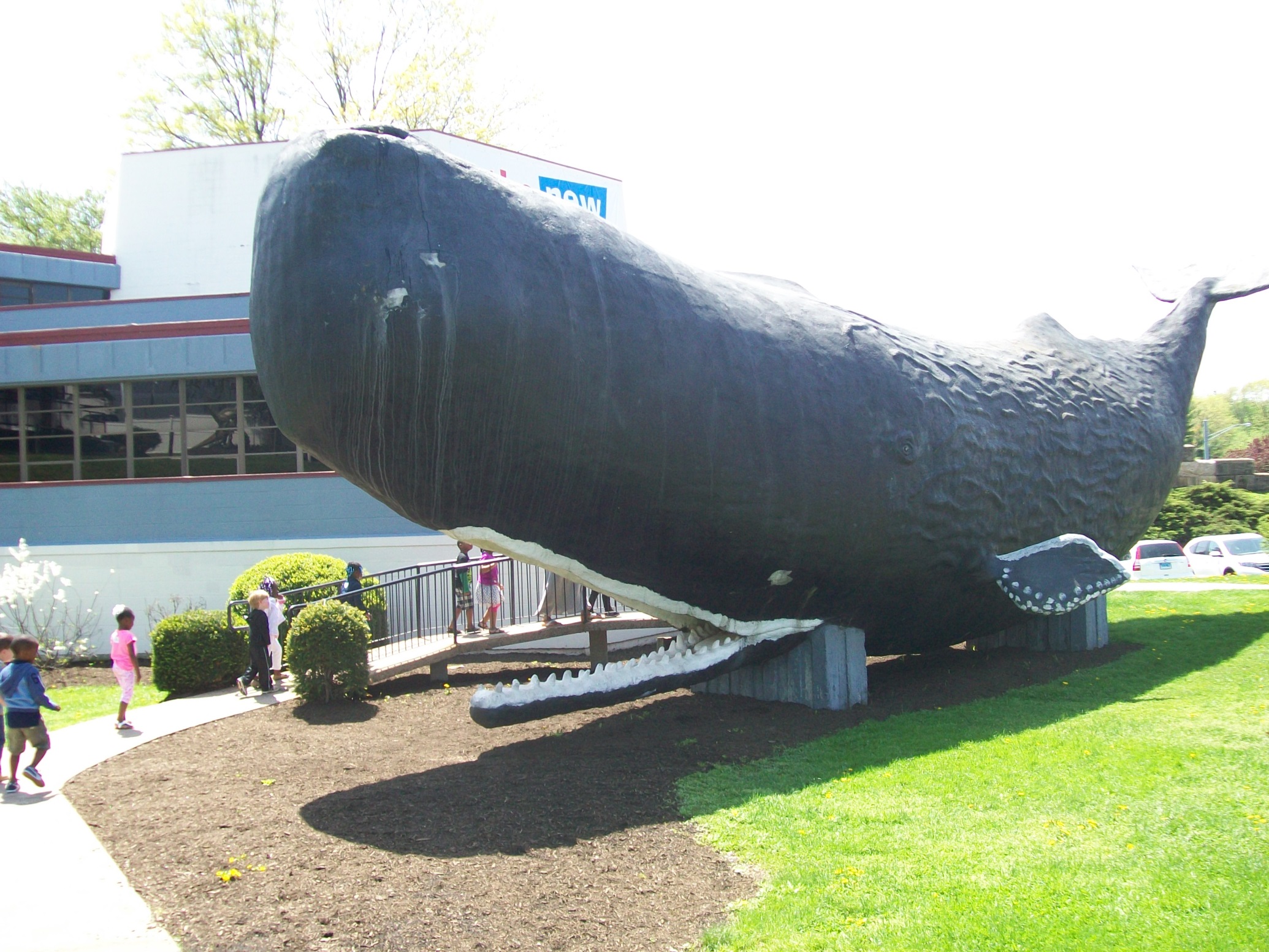 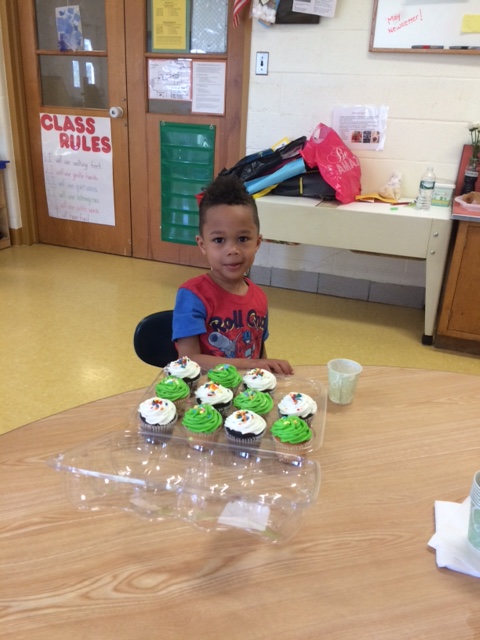 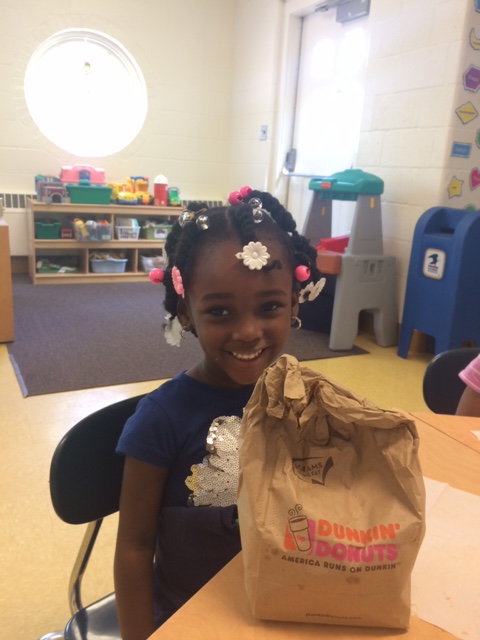 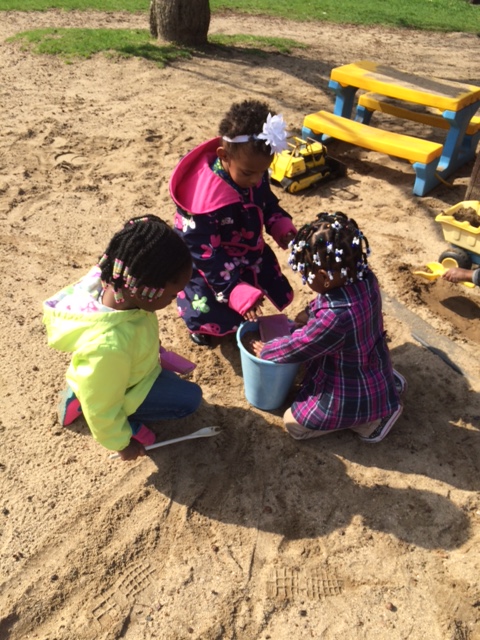 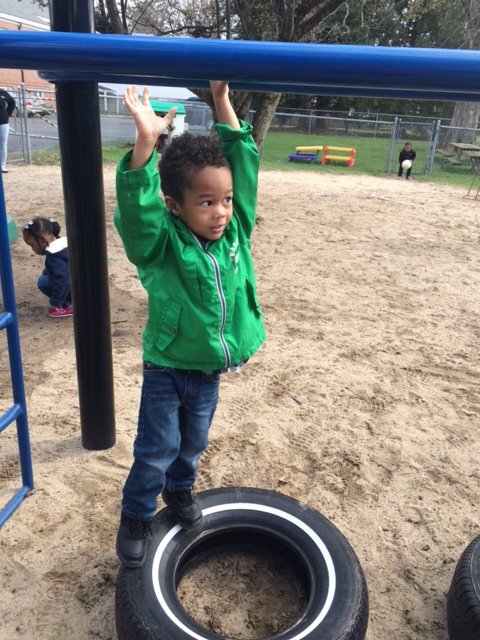 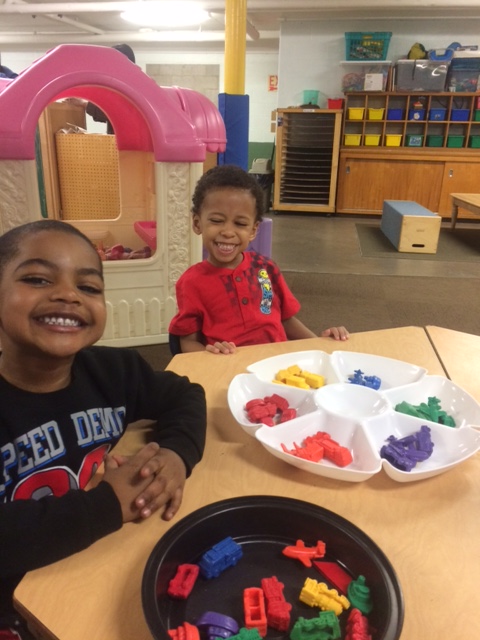 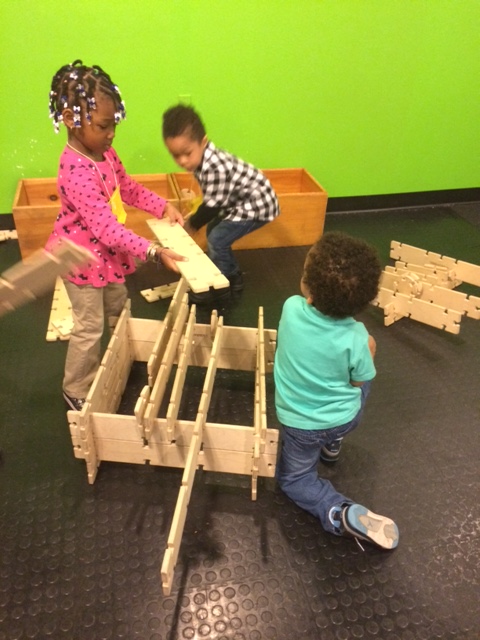 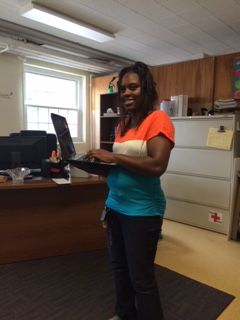 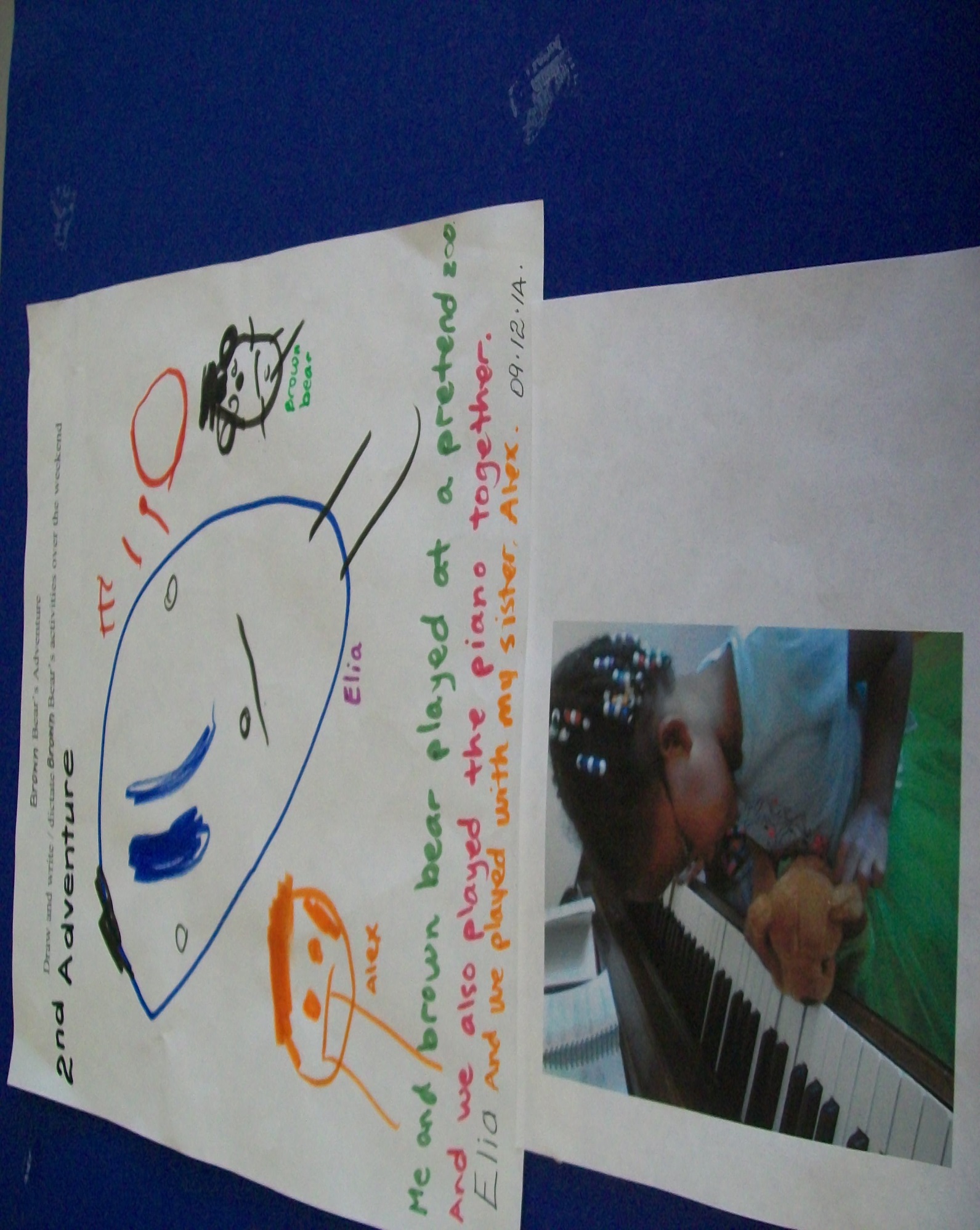 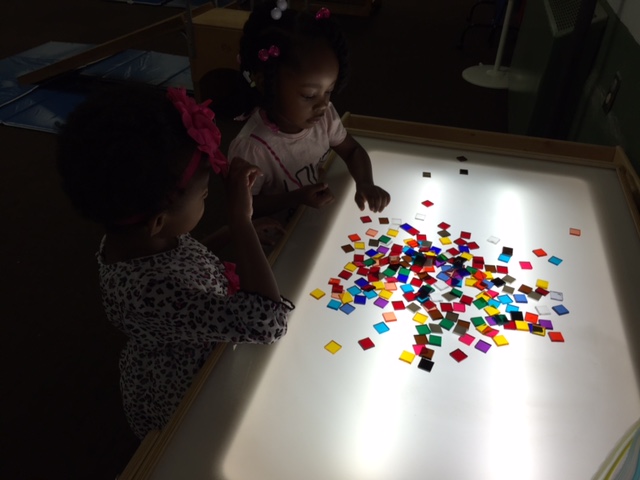 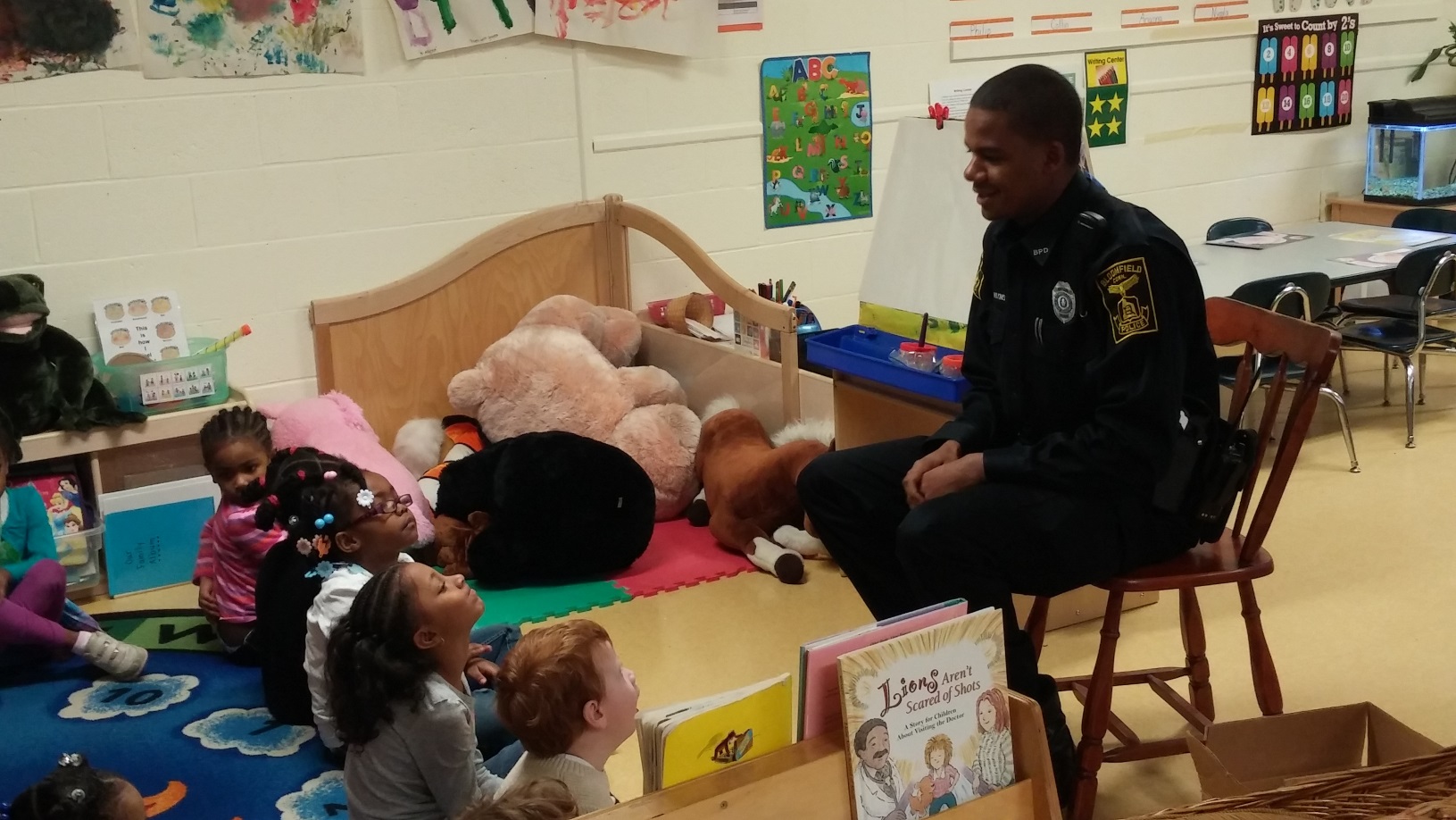 Family
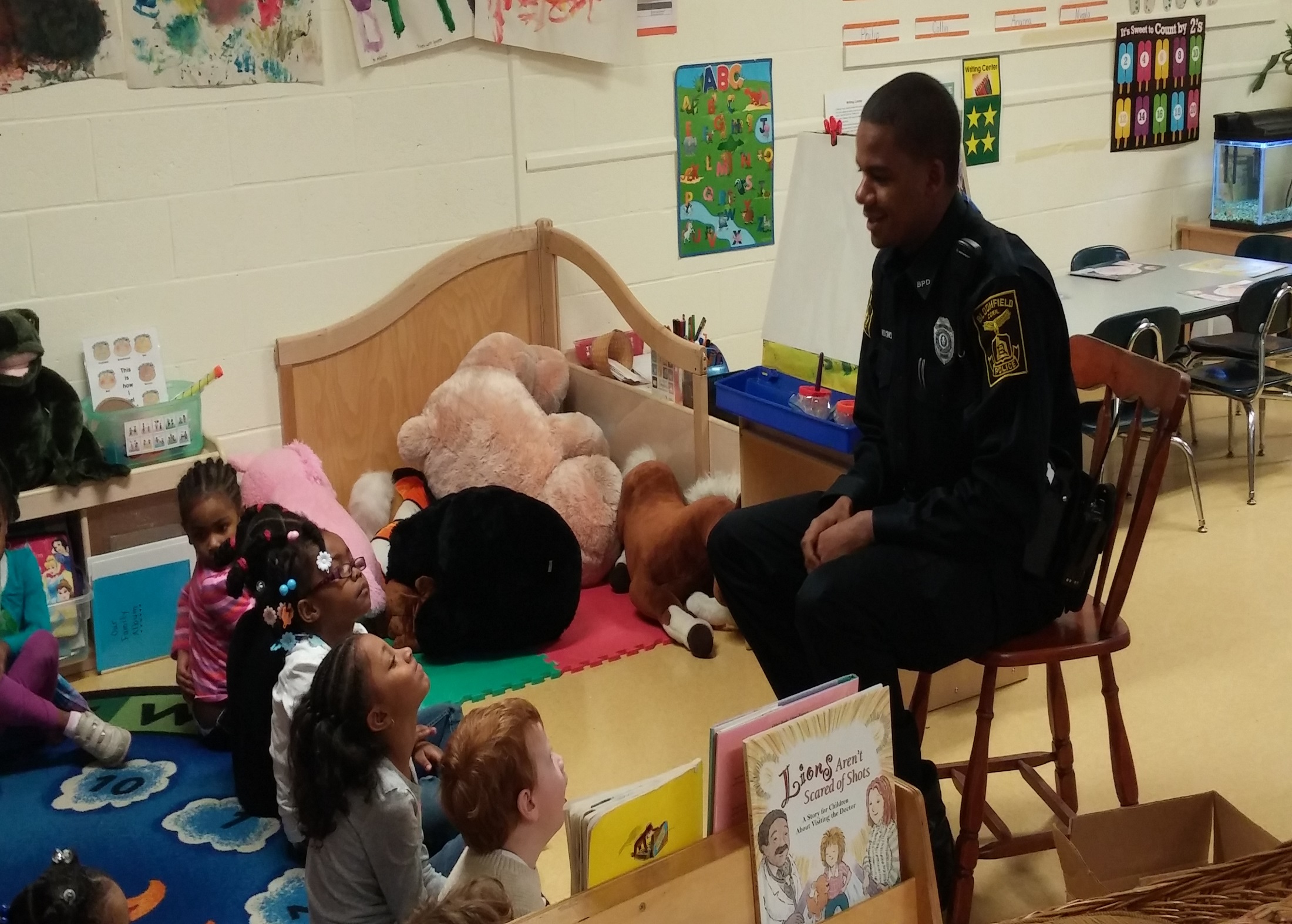 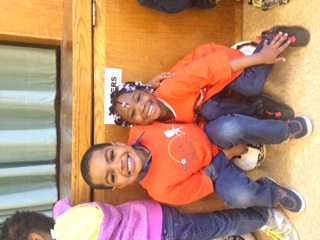 Teachers
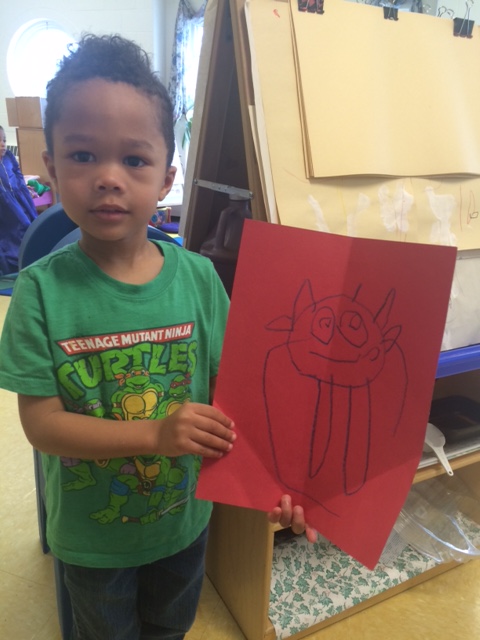 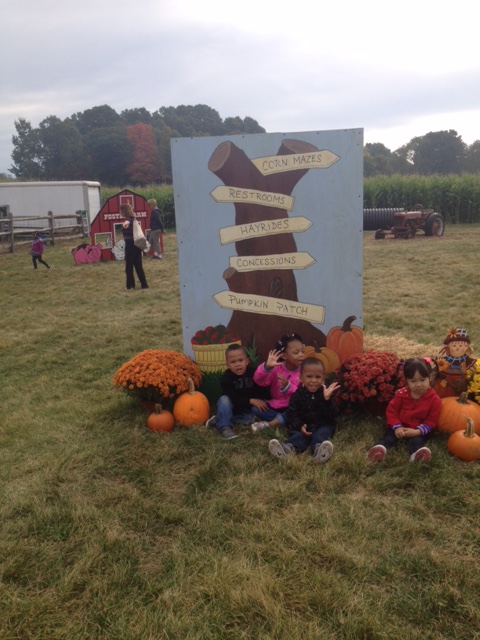 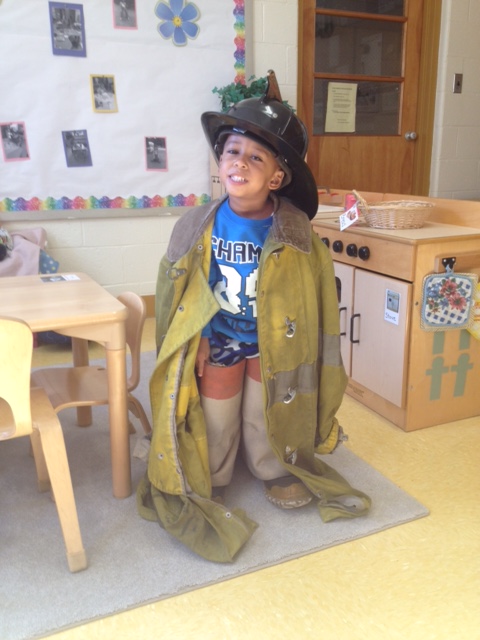 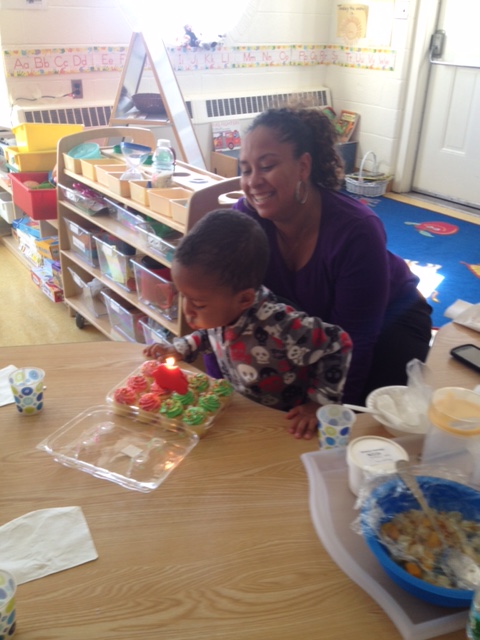 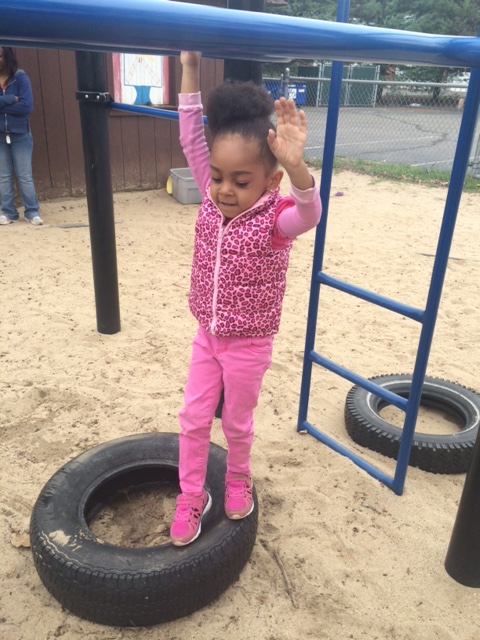 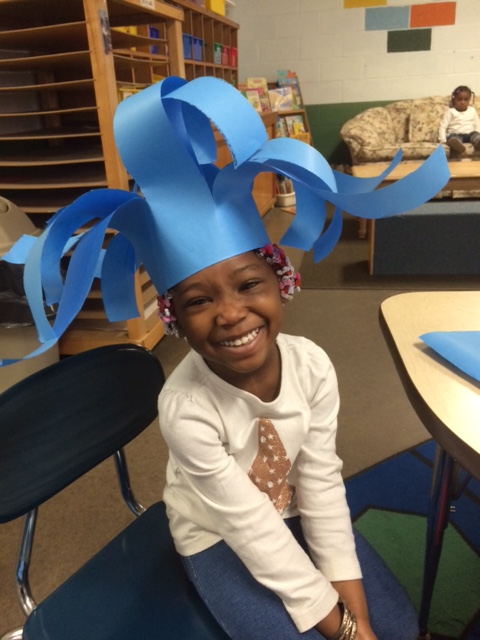 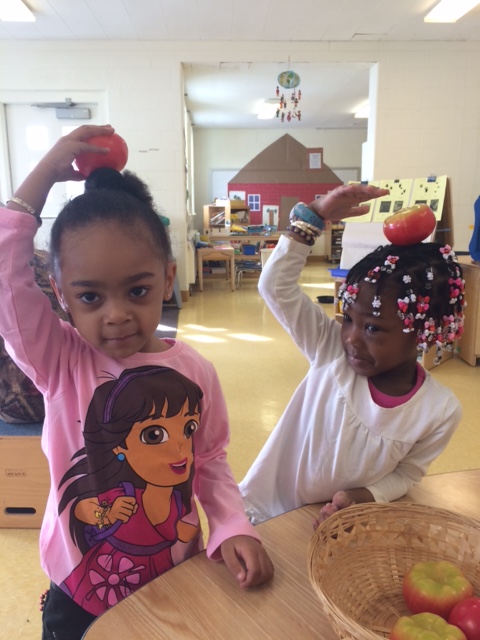 Thank you for a fantastic year!!!!
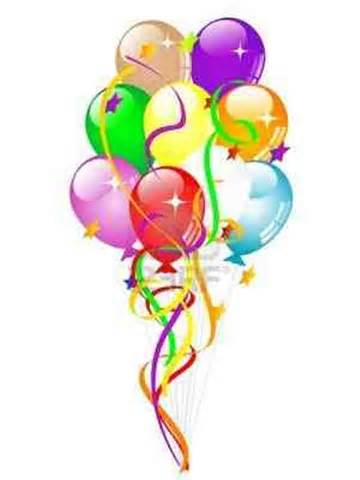